Проект «Музыка живёт с нами»
Волкова Татьяна Юрьевна
музыкальный руководитель
ГБДОУ детский сад № 38Фрунзенского района
В детях с ранних лет должно развиваться чувство изящного, как один из первейших элементов человечности. Влияние музыки благодатно, и чем раньше они начнут испытывать его на себе – тем лучше.
В. Белинский
Цель проекта:
Приобщение детей к музыкальной культуре, способствующее  их музыкальному и общекультурному 
 развитию.
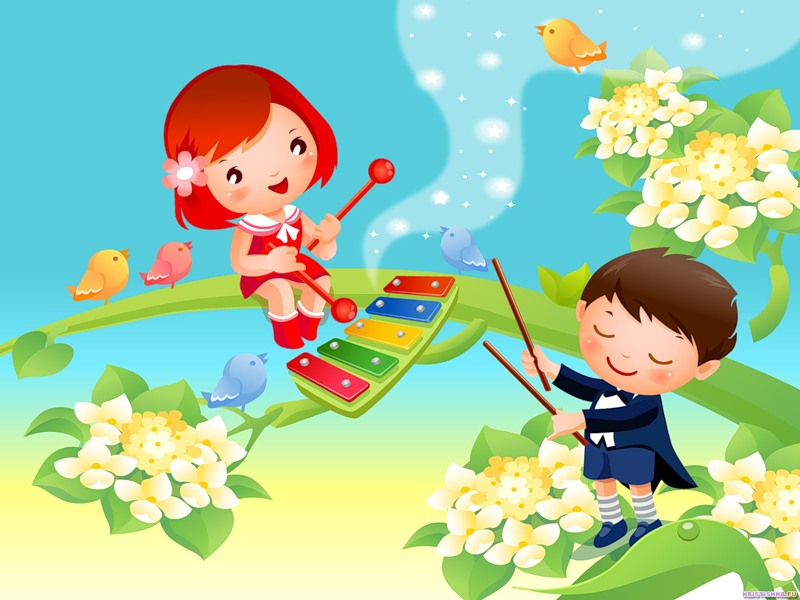 Задачи проекта:
Развивать восприятие детей различными средствами музыкальной выразительности.
Развивать музыкальность через объединение различных ощущений – зрительных, слуховых, тактильных.
Расширение и обогащение знаний детей о различных жанрах музыкального искусства.
Развивать фантазию, ассоциативные мышление.
Создавать тёплое, радостное настроение.
Первая встреча с феей Музыки
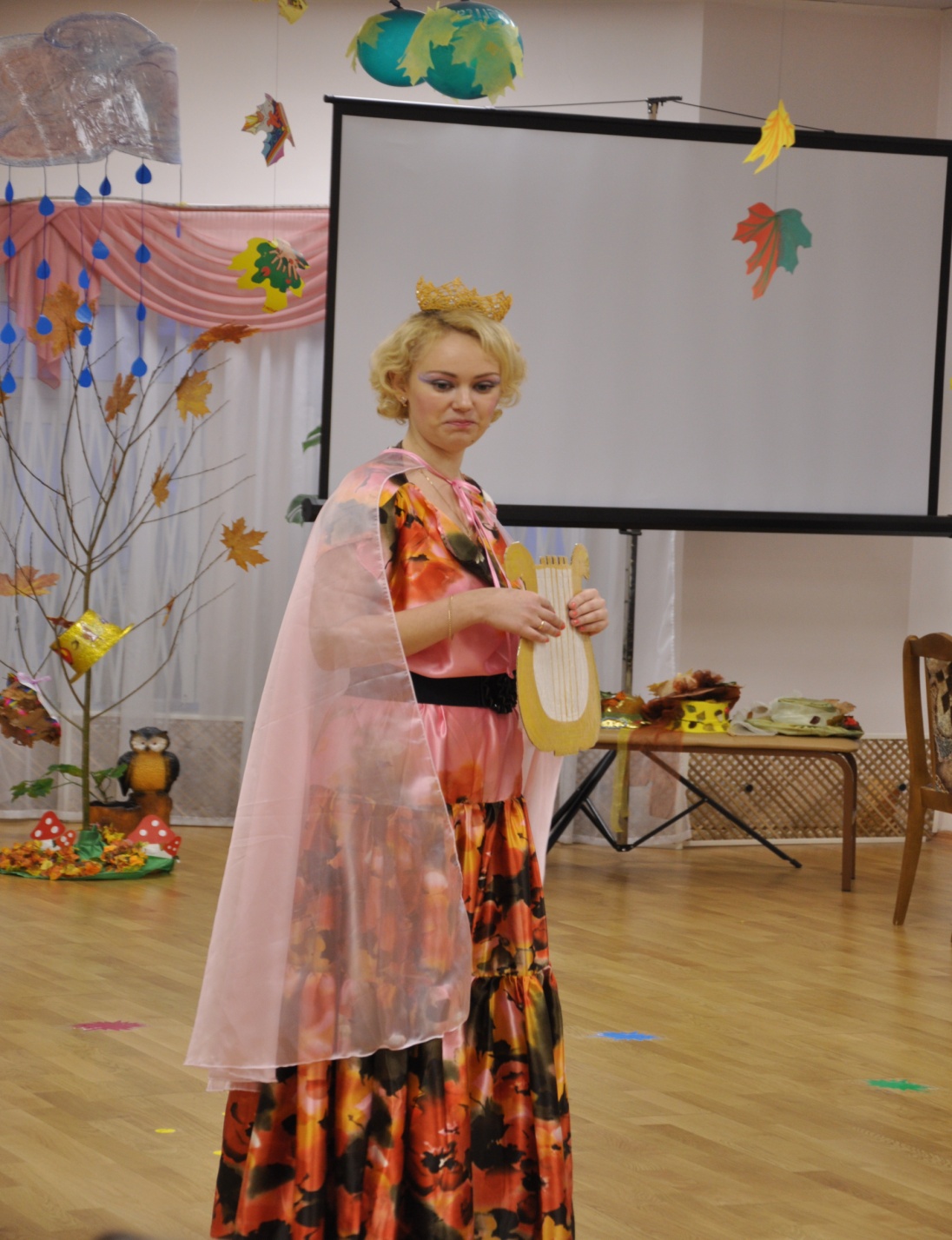 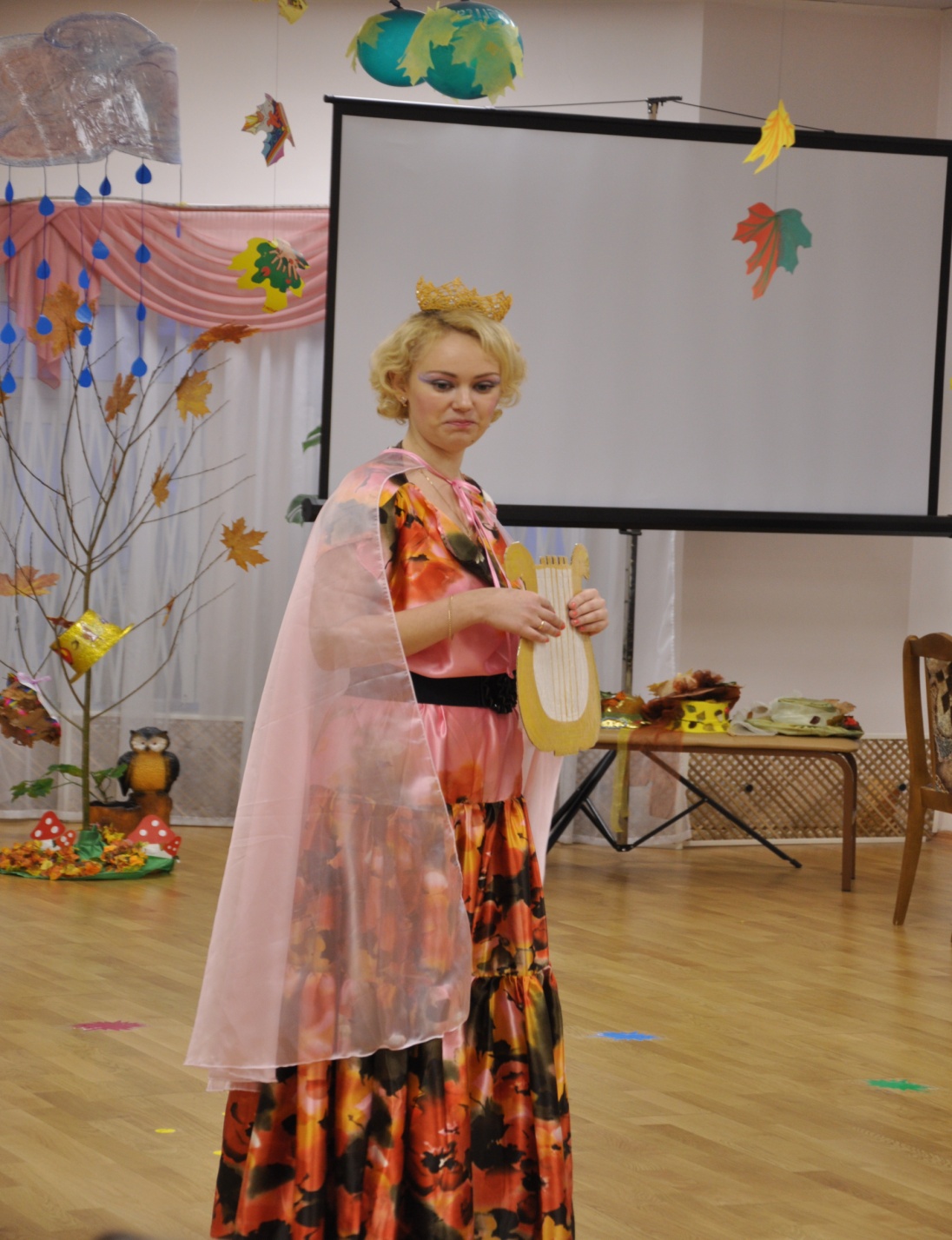 Первая встреча с феей Музыки
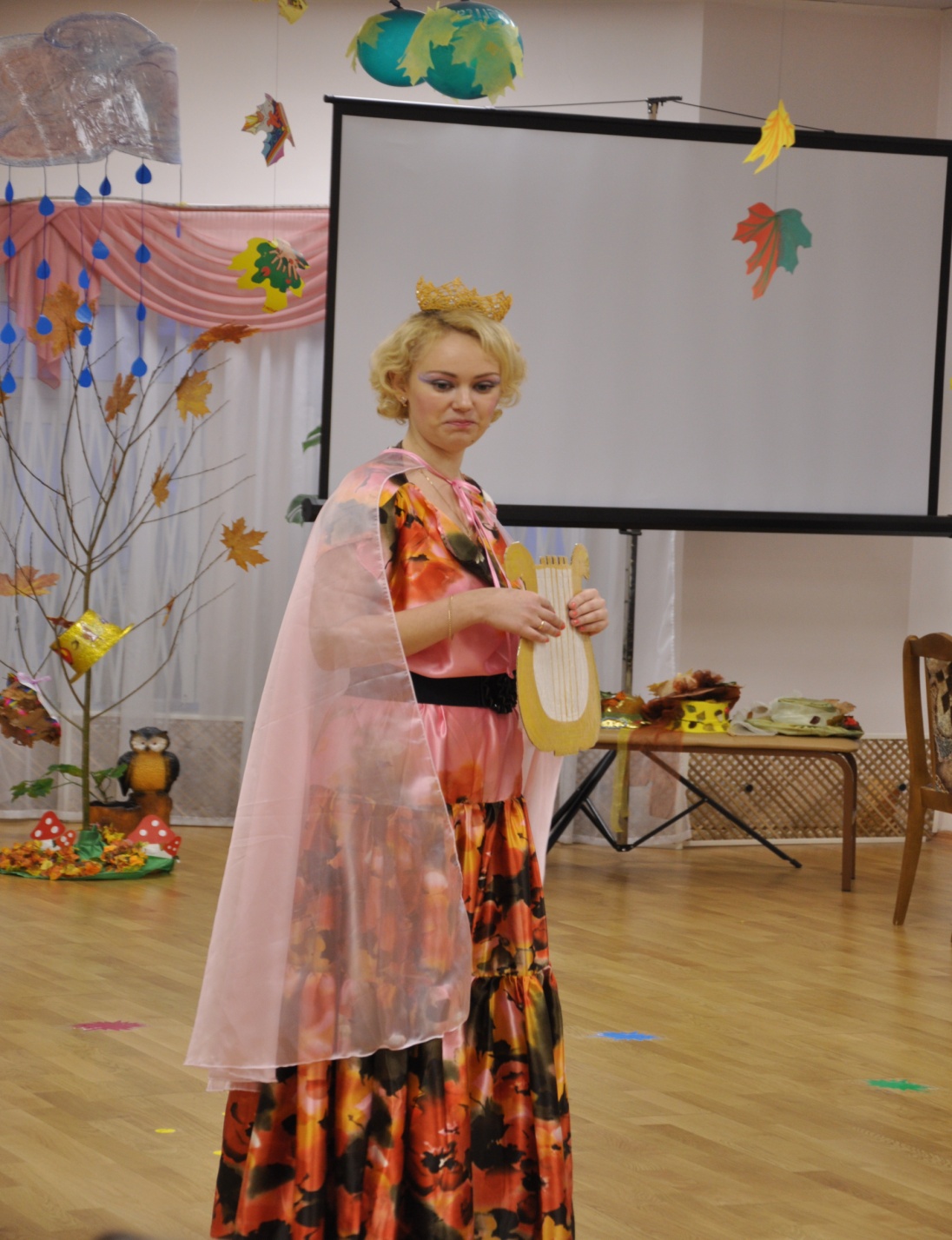 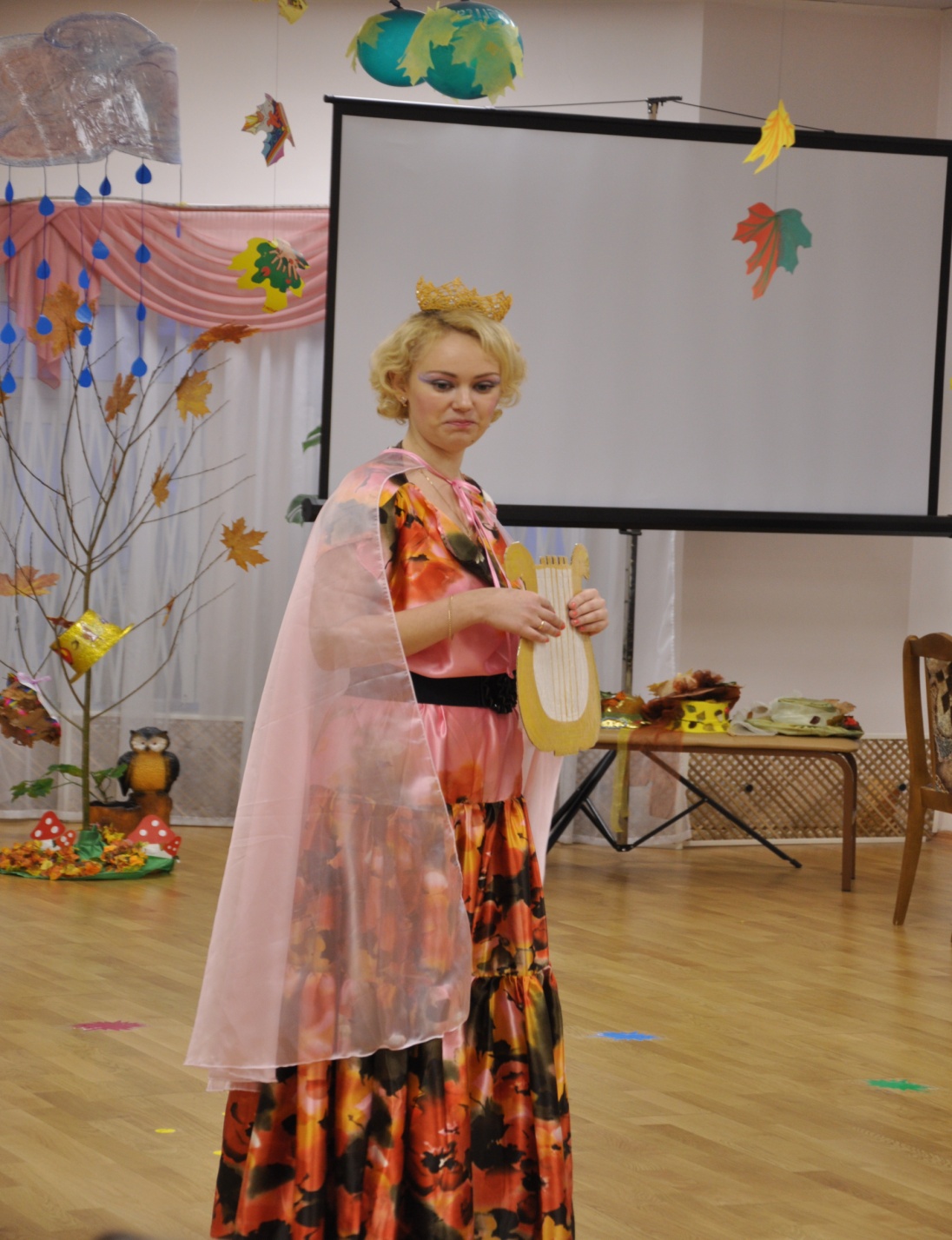 Весёлые нотки
Домисолька
Музыкальная импровизация
Приятная встреча
Фея Музыка
Друзья феи Музыка -  
скрипичный и басовый ключ
Способность чувствовать характер и настроение музыки
Дети слушают музыку…
Слушаем песню о маме
Спасибо за внимание!!!